Cunningham N, Patwala A
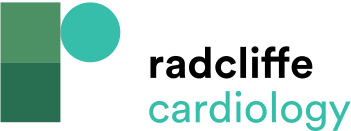 Implanting the device
Citation:
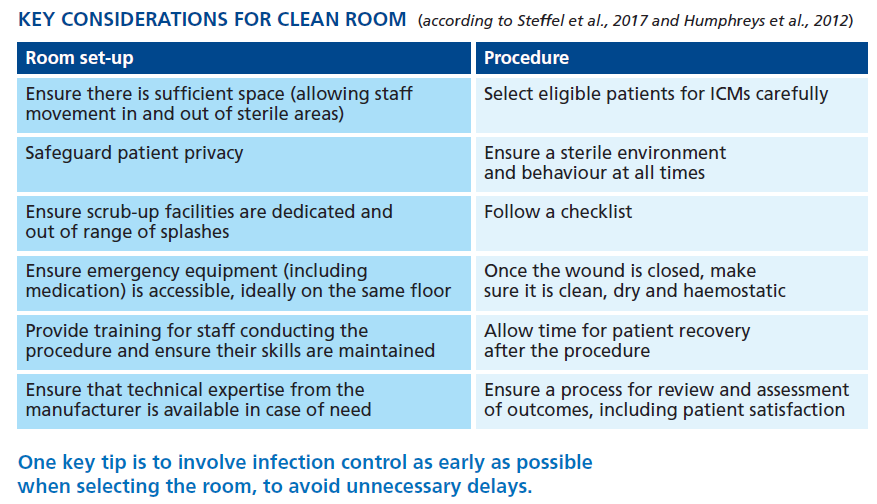